Jesienne klimaty w naszej klasie
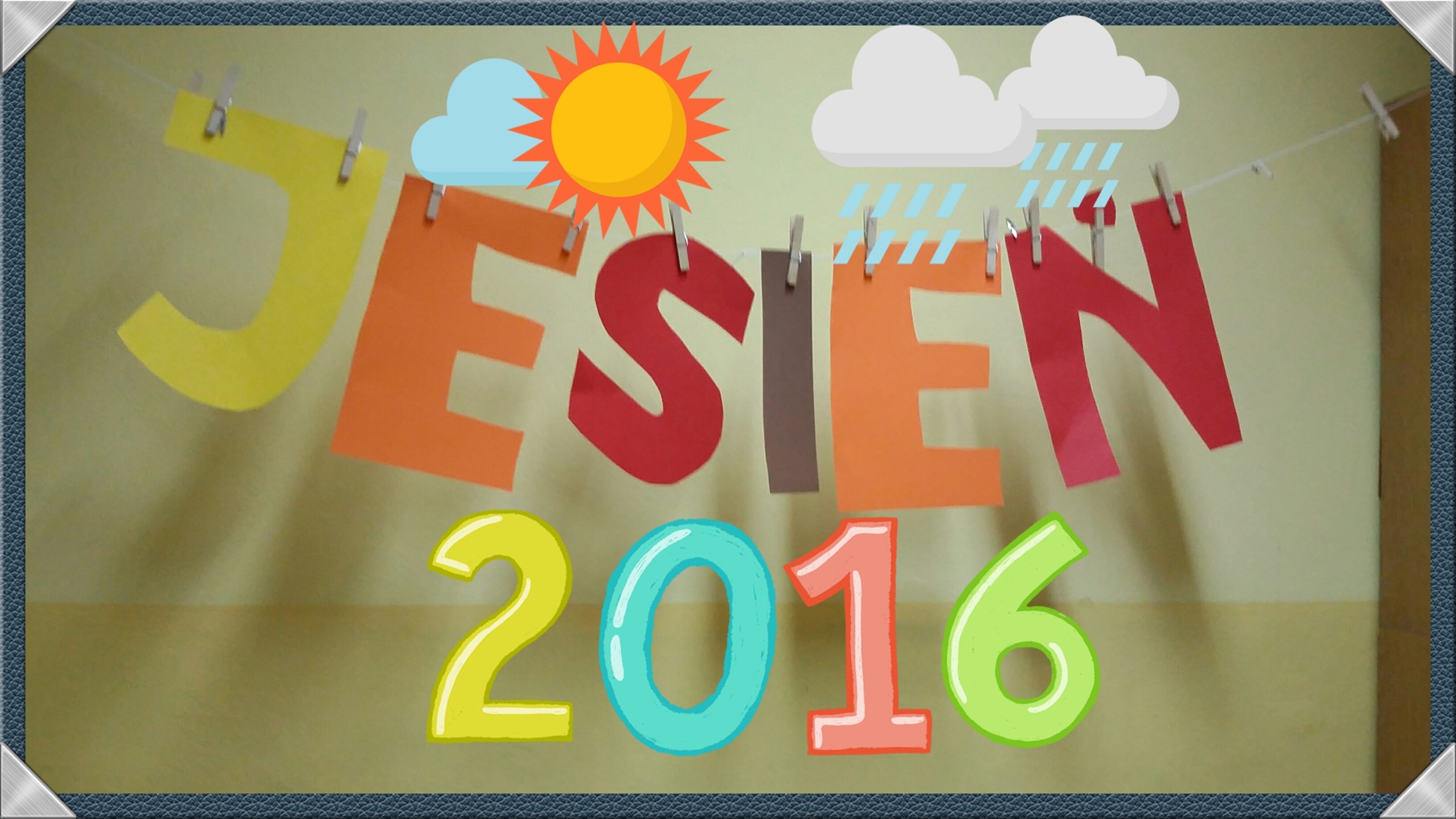 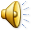 Na jesienną niepogodę 
mamy prace kolorowe!
Jesienne klimaty w naszej klasie
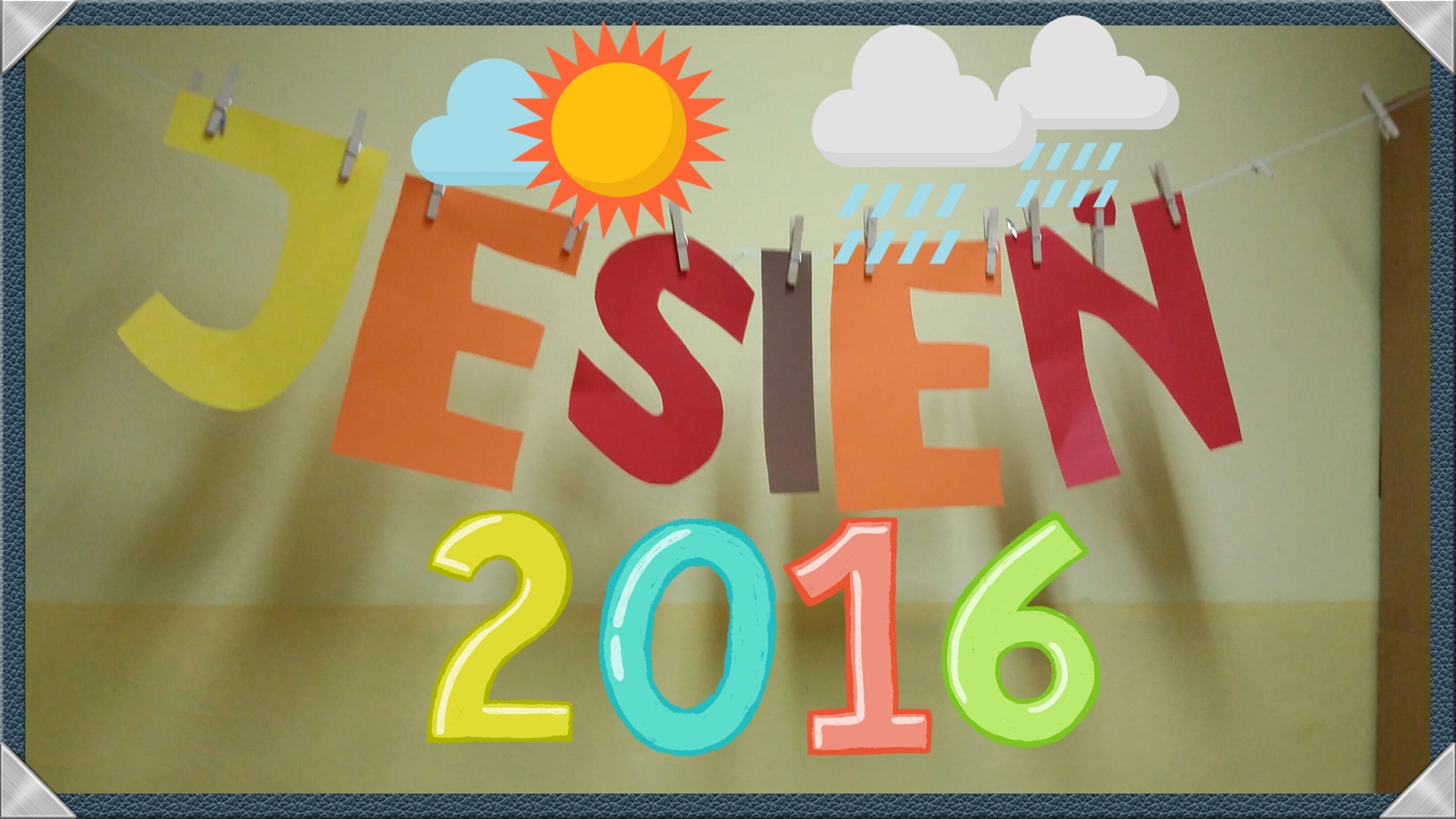 ... a my tak widzimy świat!
Jesienne klimaty w naszej klasie
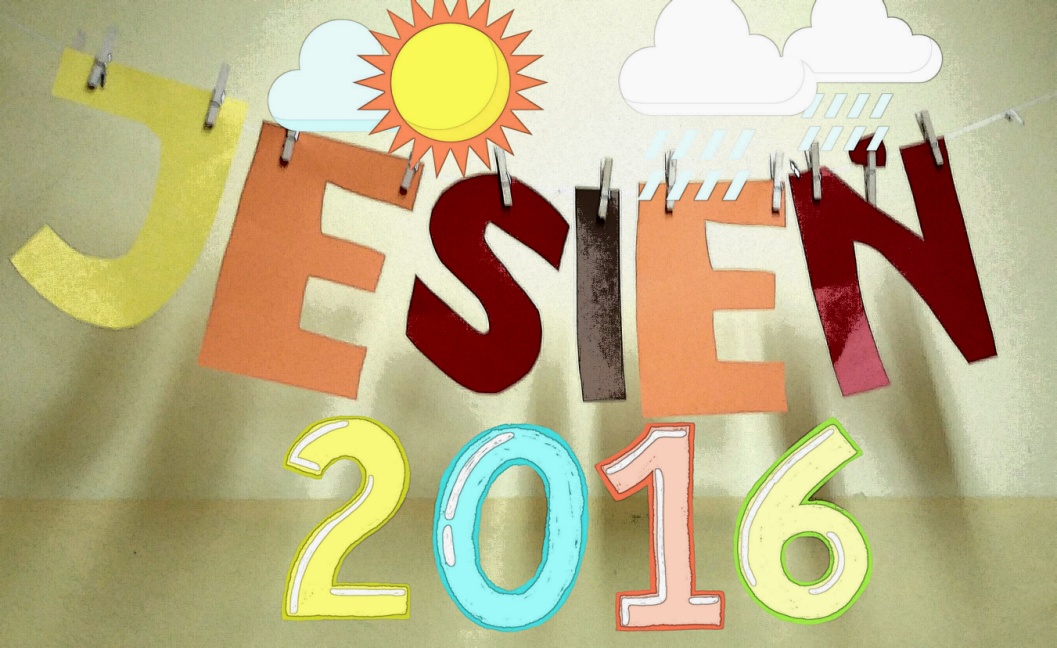 Zapraszamy 
do obejrzenia naszych 
prac plastycznych 
i fotograficznych

			Uczniowie kl. VI
Jesienne klimaty w naszej klasie
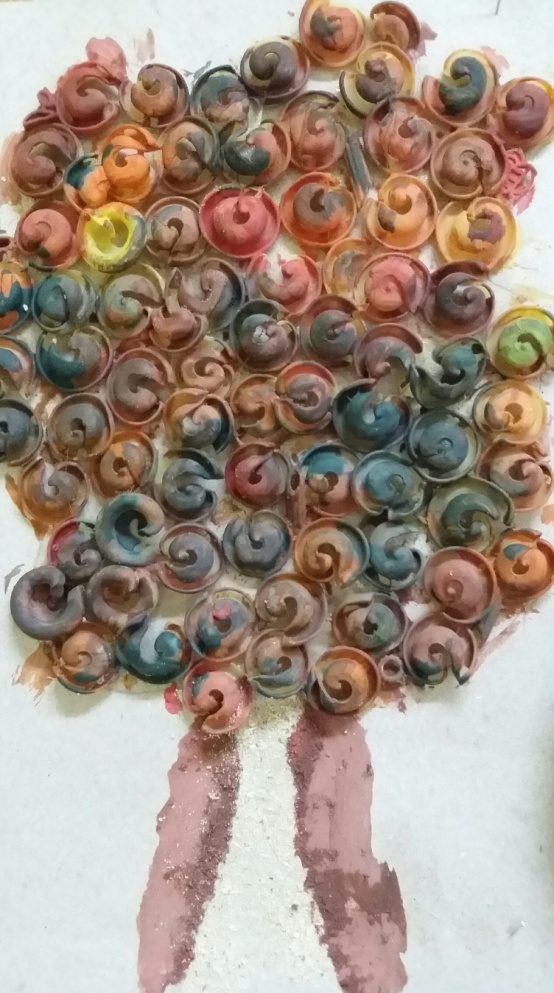 Sara Pijacka
Kacper Jaroszewski
Jesienne klimaty w naszej klasie
Zdjęcie wykonane 
przez Piotr Koniecznego
Jesienne klimaty w naszej klasie
Zdjęcie wykonane 
przez Szymona Wojtaszaka
Jesienne klimaty w naszej klasie
Zdjęcie wykonane 
przez Dawida Tłoczka
Jesienne klimaty w naszej klasie
Zdjęcie wykonane 
przez Kacpra Jaroszewskiego
Jesienne klimaty w naszej klasie
Zdjęcie wykonane 
przez Martynę Dzieciuchowicz
Jesienne klimaty na spacerze w parku
Dawid Tłoczek
Jesienne klimaty na spacerze w parku
Szymon Wojtaszak
Jesienne klimaty na spacerze w parku
Kacper Jaroszewski
Jesienne klimaty na spacerze w parku
Dawid Tłoczek
Jesienne klimaty na spacerze w parku
Dawid Tłoczek
Piotr Konieczny
Jesienne klimaty na spacerze w parku
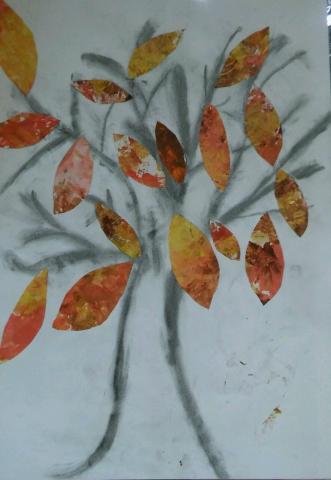 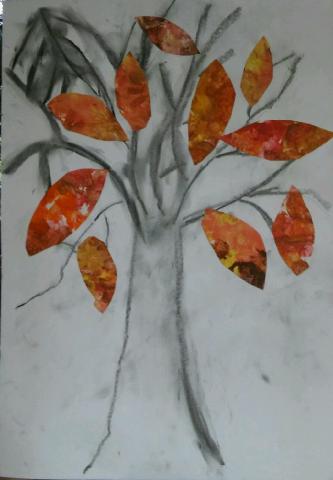 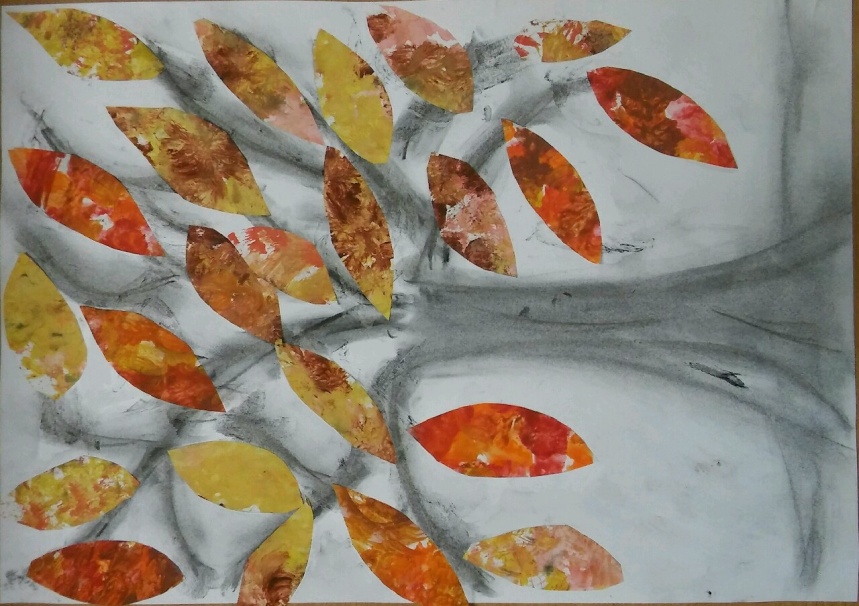 Dawid Tłoczek
Szymon Wojtaszak
Martyna Dzieciuchowicz
Jesienne klimaty w naszej klasie
Zdjęcie wykonane przez Adama Kamrowskiego
Jesienne klimaty w naszej klasie
Zdjęcie wykonane przez Dawida Tłoczka
Jesienne klimaty w naszej klasie
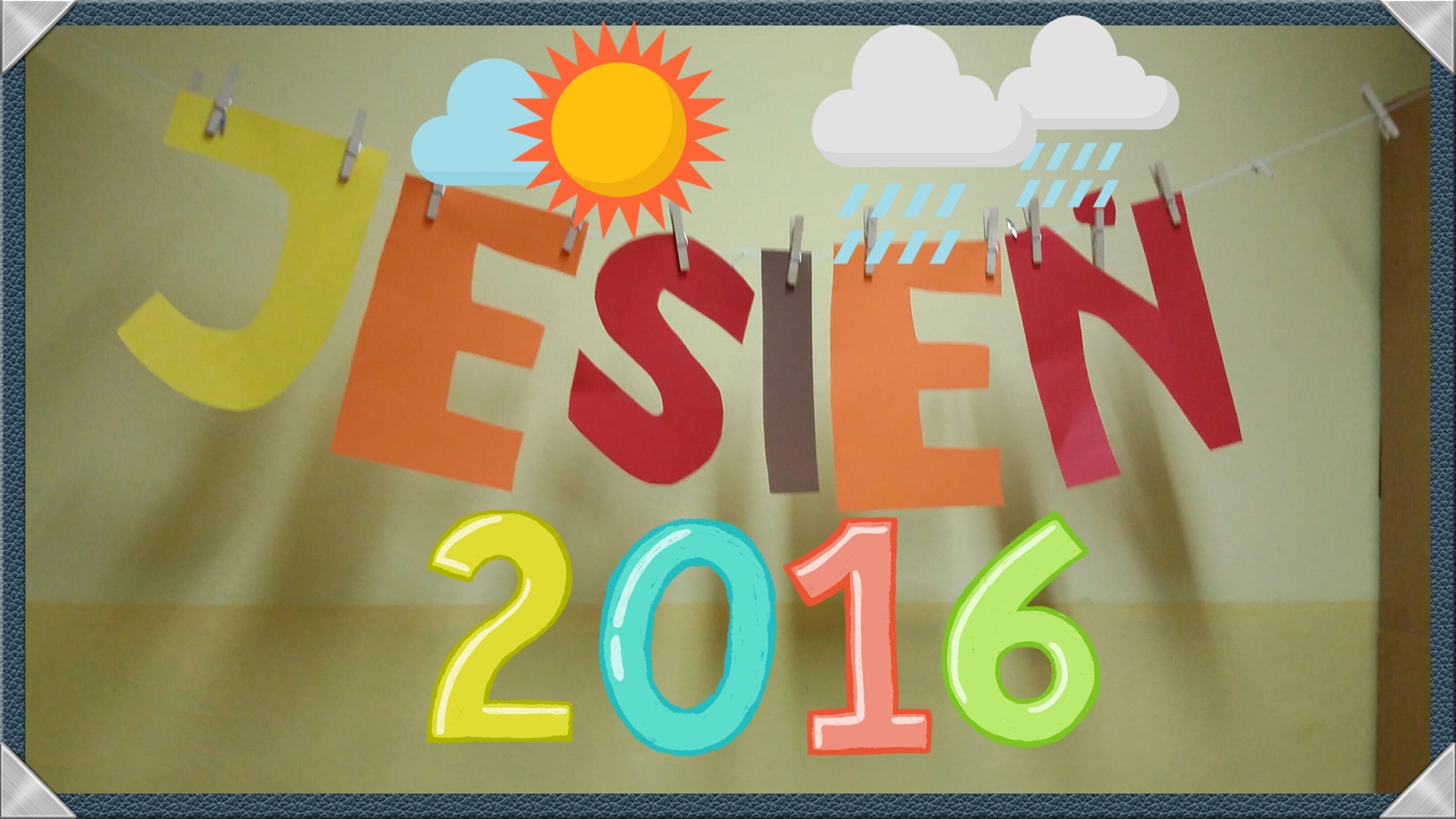 DZIĘKUJEMY ZA UWAGĘ 
 W prezentacji wykorzystano podkład muzyczny autorstwa Jerzego Ostrowskiego